Morning birds
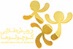 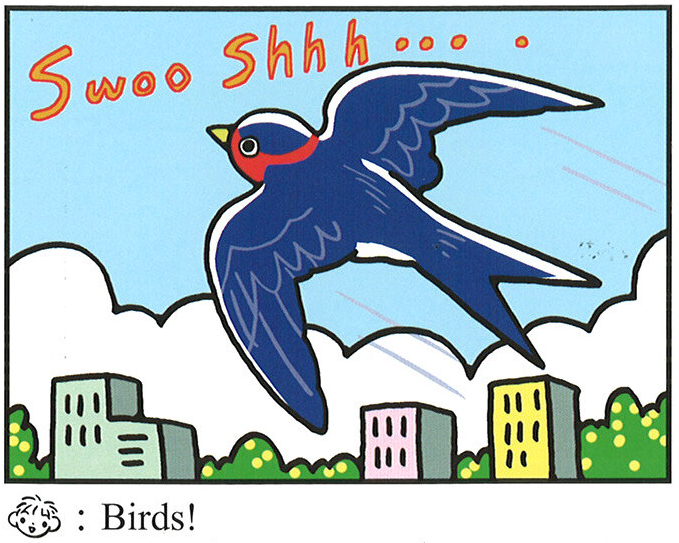 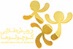 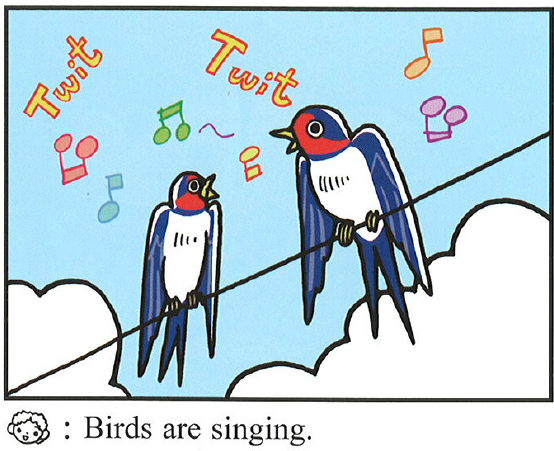 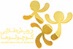 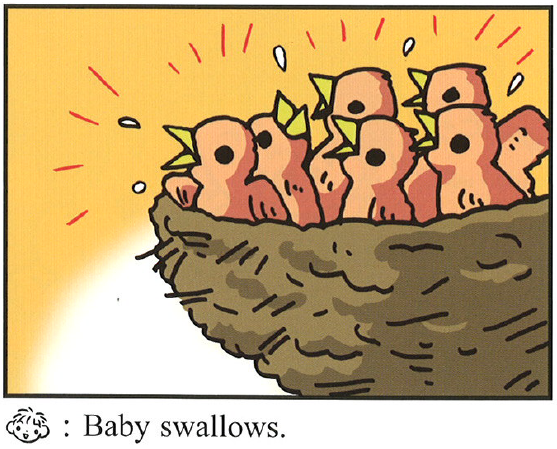 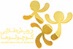 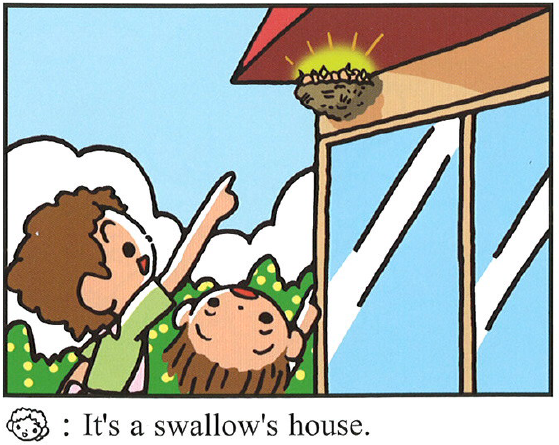 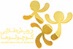 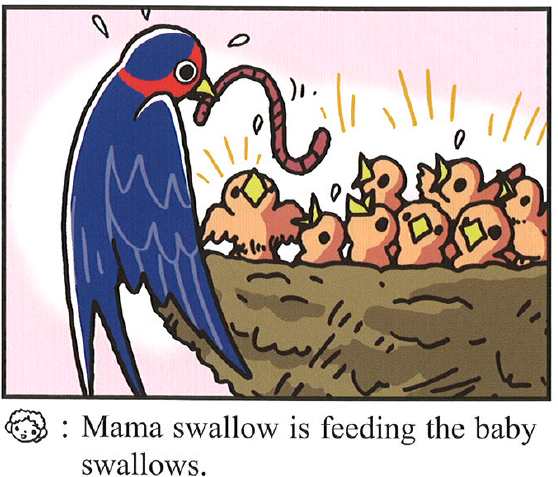 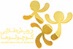 Mama swallow is feeding the baby swallows.
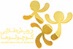 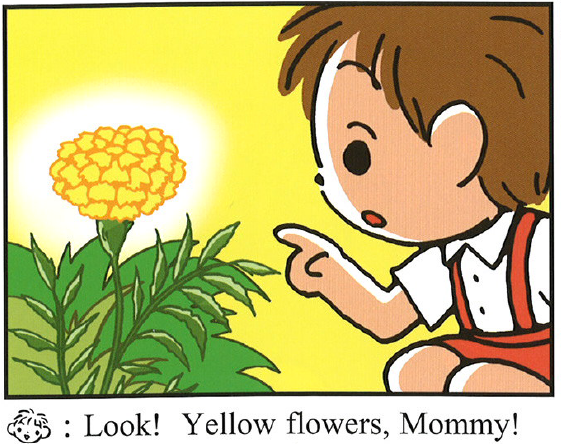 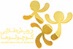 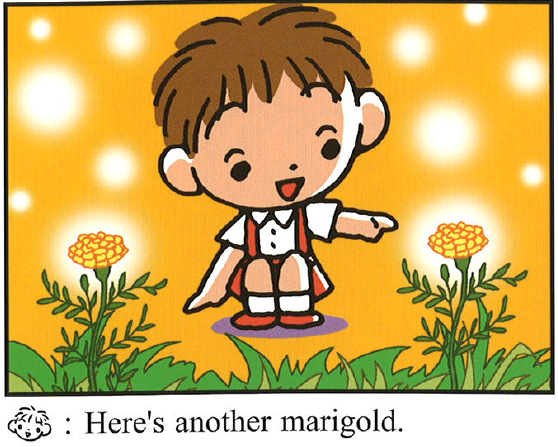 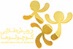 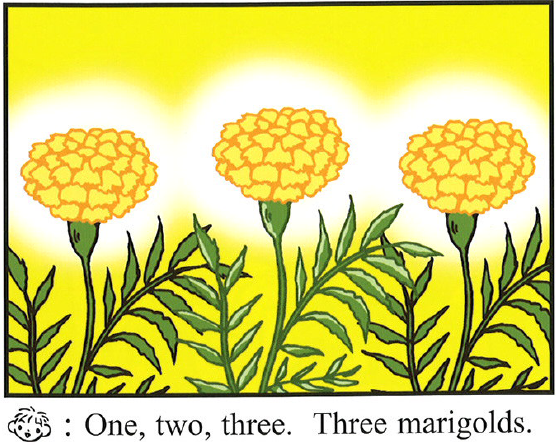 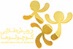 One, two, three. Three marigolds.
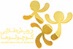 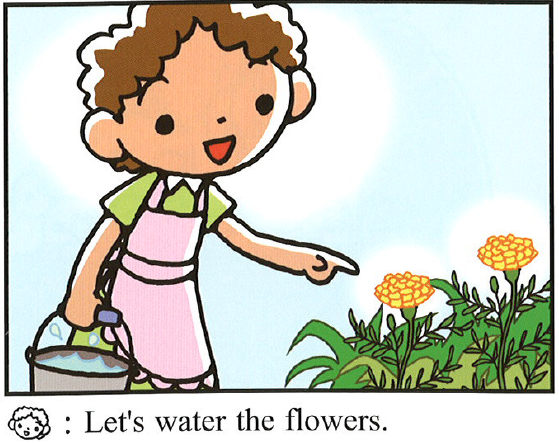 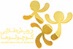 Use your watering can.
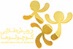 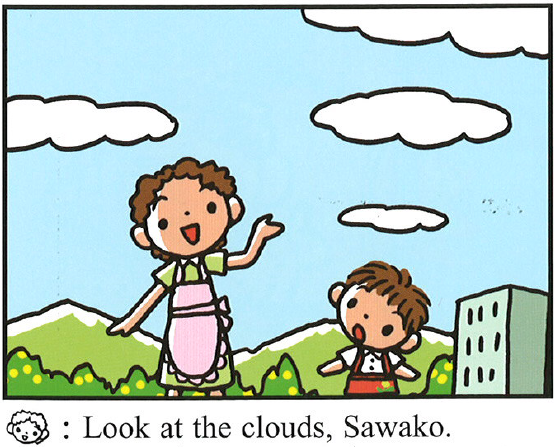 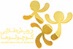 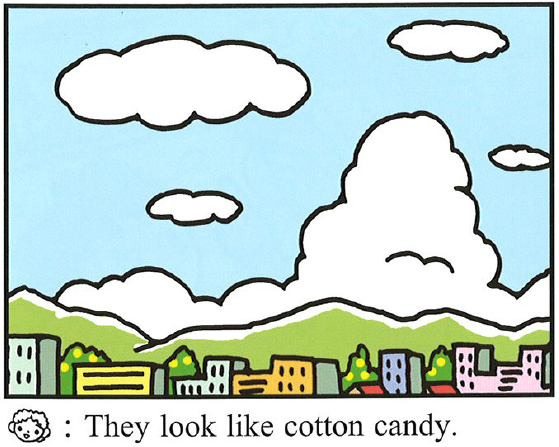 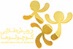 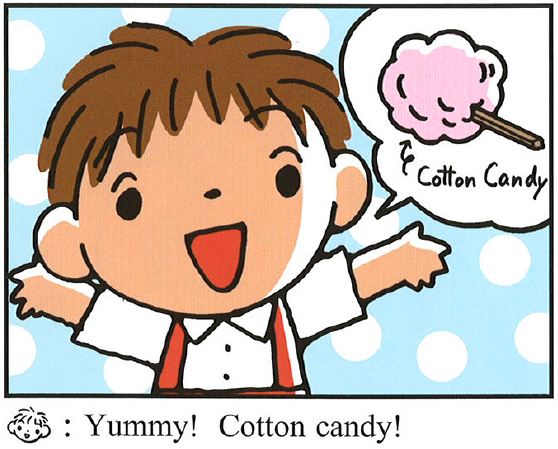 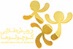 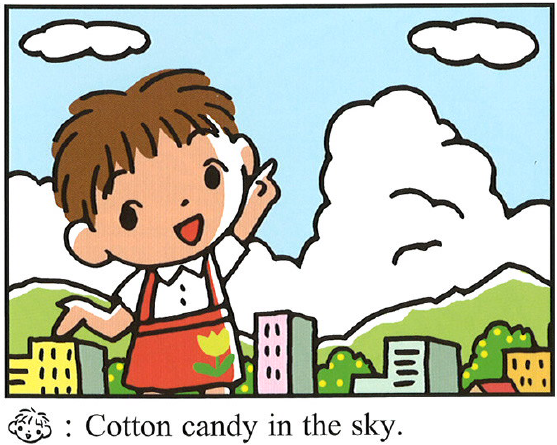 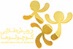 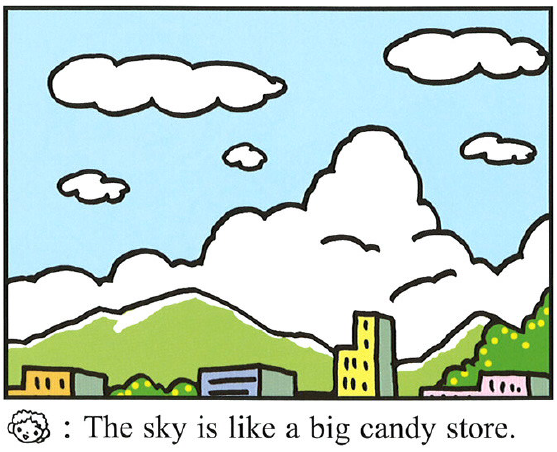 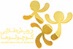 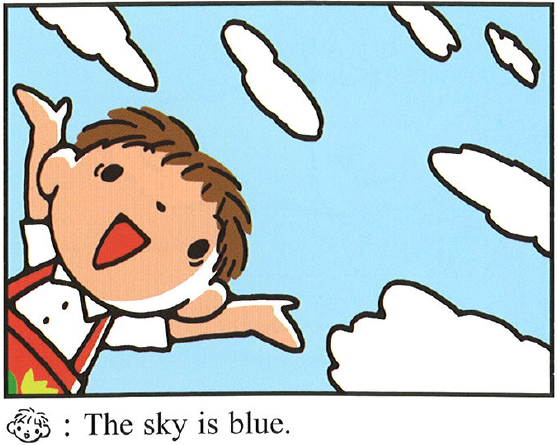 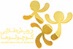 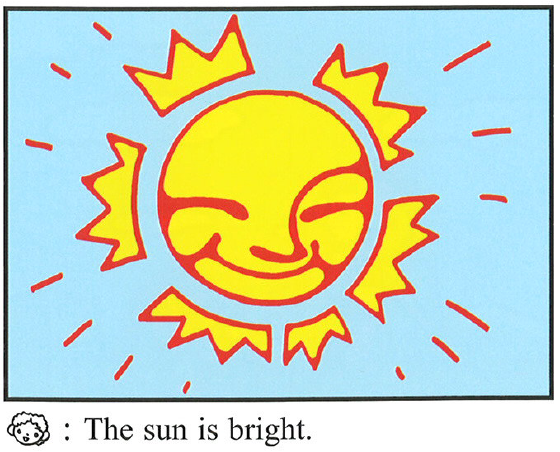 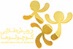 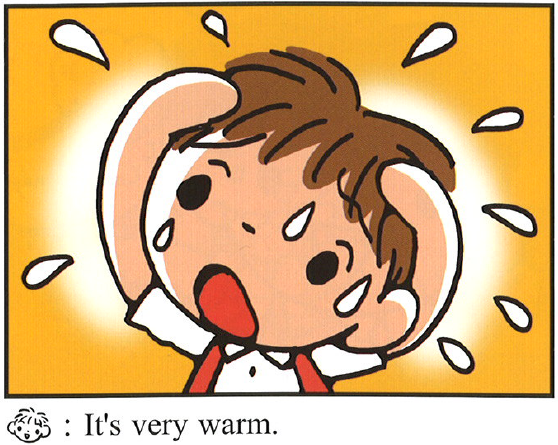 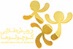 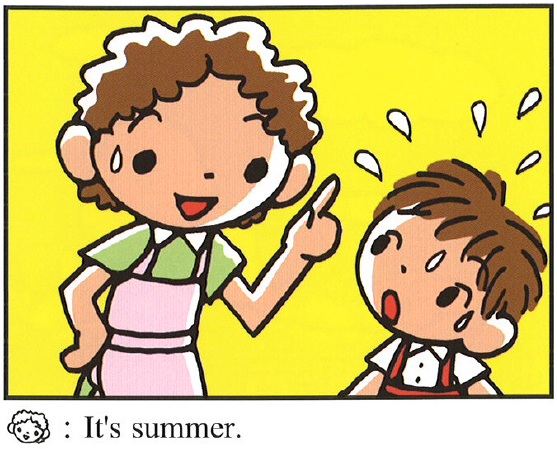 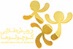 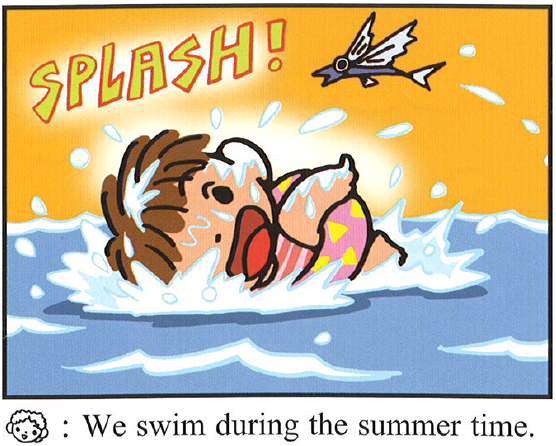 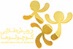 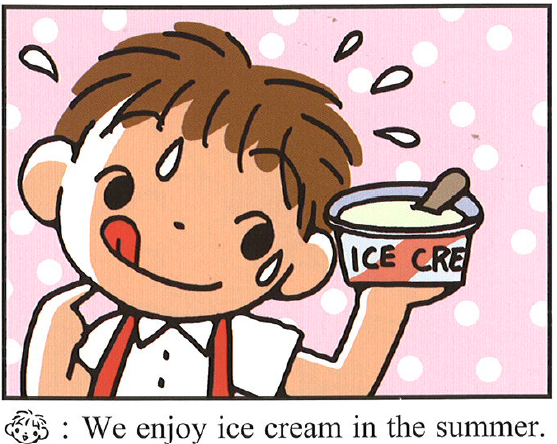 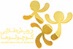